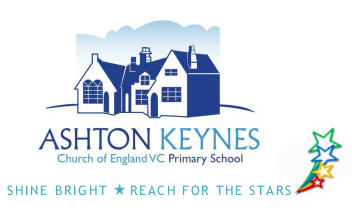 School Improvement Plan
2017/2018
www.akps.org.uk
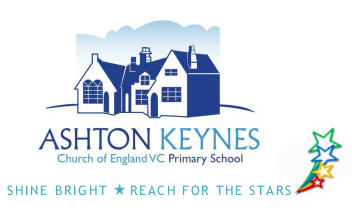 www.akps.org.uk